Osher Lifelong Learning Institute, Winter 2022
Contemporary Economic Policy
University of Pittsburgh, PA
January-February, 2022

Host: Jon Haveman, Ph.D.
National Economic Education Delegation
1
National Economic Education Delegation
Vision
One day, the public discussion of policy issues will be grounded in an accurate perception of the underlying economic principles and data.

Mission
NEED unites the skills and knowledge of a vast network of professional economists to promote understanding of the economics of policy issues in the United States.

NEED Presentations
Are nonpartisan and intended to reflect the consensus of the economics profession.
2
Who Are We?
Honorary Board: 54 members
2 Fed Chairs: Janet Yellen, Ben Bernanke
6 Chairs Council of Economic Advisers
Furman (D), Rosen (R), Bernanke (R), Yellen (D), Tyson (D), Goolsbee (D)
3 Nobel Prize Winners
Akerlof, Smith, Maskin
Delegates: 649+ members
At all levels of academia and some in government service
All have a Ph.D. in economics
Crowdsource slide decks
Give presentations
Global Partners: 48 Ph.D. Economists
Aid in slide deck development
3
Where Are We?
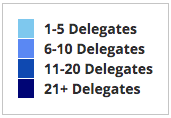 4
Available NEED Topics Include:
Coronavirus Economics
US Economy
Climate Change
Economic Inequality
Economic Mobility
Trade and Globalization
Minimum Wages
Immigration Economics
Housing Policy
Federal Budgets
Federal Debt
Black-White Wealth Gap
Autonomous Vehicles
US Social Policy
5
Course Outline
Contemporary Economic Policy
Week 1 (2/2): 	Trade and Globalization (Alan Deardorff, University of Michigan)
Week 2 (2/9): 	US Economy & Coronavirus Economics (Me)
Week 3 (2/16): 	The Black-White Wealth Gap (Stephanie Seguino, U-Vermont)
Week 4 (2/23):	Health Economics (Veronika Dolar, SUNY, Old Westbury)
Week 5 (3/2):	Economic Inequality (Me)
6
GDP Trajectory: Pandemic Plunge!
Q3 - Flat
GDP is:
$0.5 Trillion below 2019 forecast.
$0.2 Trillion ABOVE 2019-Q4 level.
7
Evidence of the B-W Wealth Gap
Mean is
7x Greater
Median is 8x Greater
8
International Comparison: Health Spending
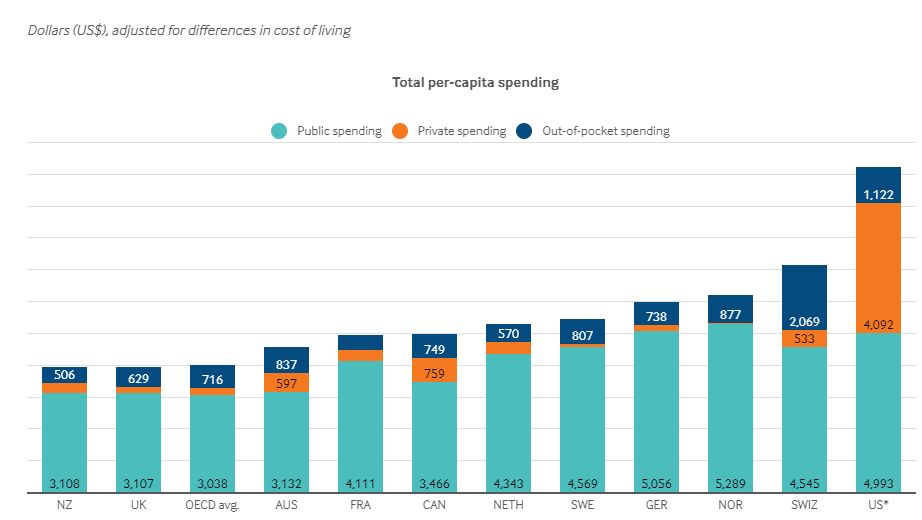 [Speaker Notes: Some good resources:


https://www.commonwealthfund.org/publications/issue-briefs/2020/jan/us-health-care-global-perspective-2019

A bit older report: https://www.commonwealthfund.org/publications/issue-briefs/2015/oct/us-health-care-global-perspective

https://www.healthsystemtracker.org/chart-collection/quality-u-s-healthcare-system-compare-countries/#item-overall-age-specific-potential-years-of-life-lost-per-100000-population-1990-2017

https://axenehp.com/international-healthcare-systems-us-versus-world/]
National Income Inequality: Share of Top 10%
Stock Market Crash
WWII
Housing Bubble
Dot-com Bubble
10
Submitting Questions
Please submit questions in the chat.
I will try to handle them as they come up, but may take them in a bunch as time permits.
We will do a verbal Q&A once the material has been presented.
And the questions in the chat have been addressed.
OLLI allowing, we can stay beyond the end of class to have further discussion.
11
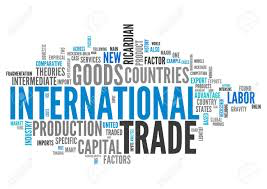 Trade and Globalization
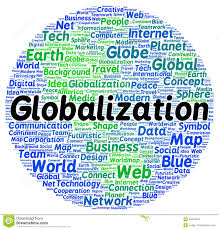 Alan Deardorff, Ph.D.
University of Michigan
12
Trade and Globalization
Alan V. Deardorff
University of Michigan
Presentation to Osher Lifelong Learning Institute
Pittsburgh, PA
February 2, 2022
Outline
What is Globalization?
Pros and Cons of Trade
Trade Policies
The Role of Trade Agreements
(Effects of the Pandemic)
14
What Globalizations Is
Growth over time of many interactions between countries
Trade
Global Value Chains
Foreign Direct Investment
Financial Flows
International Travel
Migration
I will focus here on trade
15
Trade
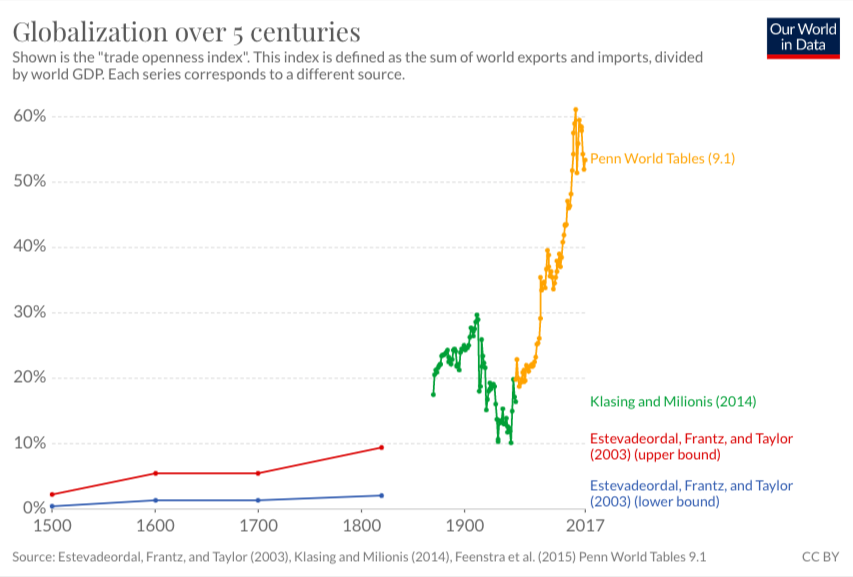 17
[Speaker Notes: Our World in Data
https://ourworldindata.org/trade-and-globalization]
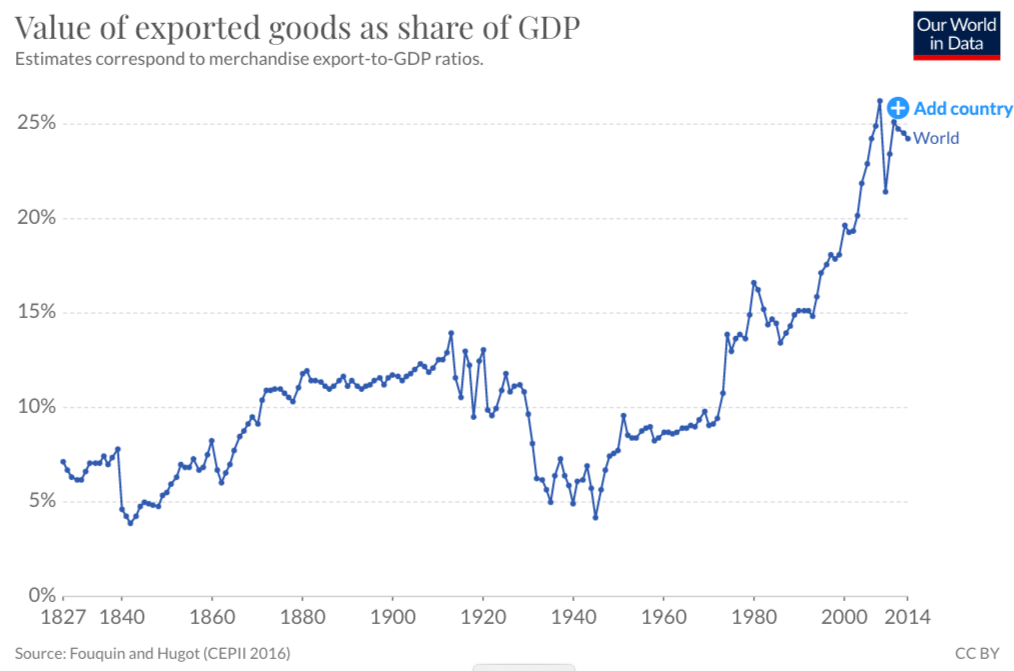 18
[Speaker Notes: Our World in Data
https://ourworldindata.org/trade-and-globalization]
Export Volume Worldwide in Billions of US Dollars, 1950-2020
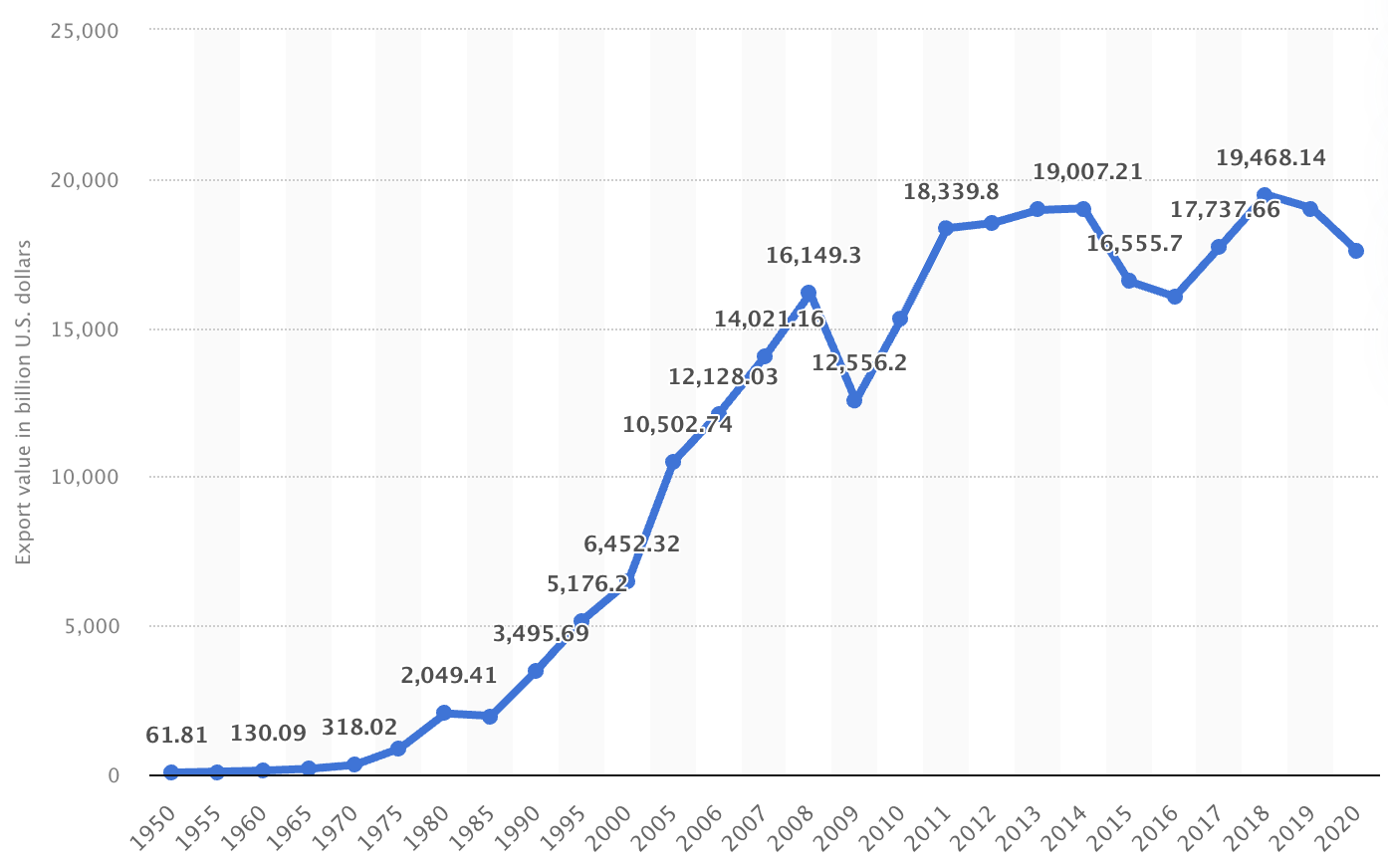 19
Source:  Statista
[Speaker Notes: Statista
https://www.statista.com/statistics/264682/worldwide-export-volume-in-the-trade-since-1950/]
Global Value Chains
Growth of Global Value Chains, 1970-2015
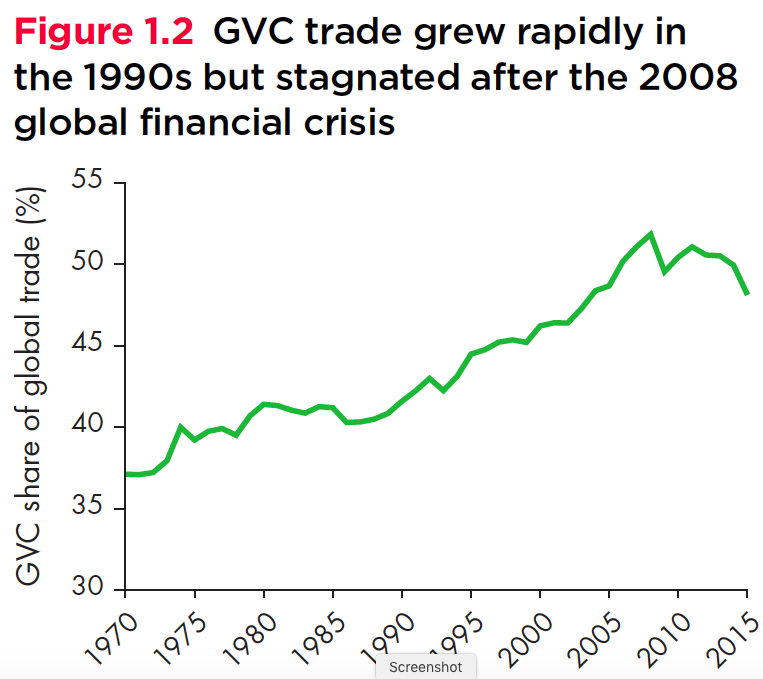 21
Source:  World Development Report 2020
[Speaker Notes: World Bank
https://www.worldbank.org/en/publication/wdr20]
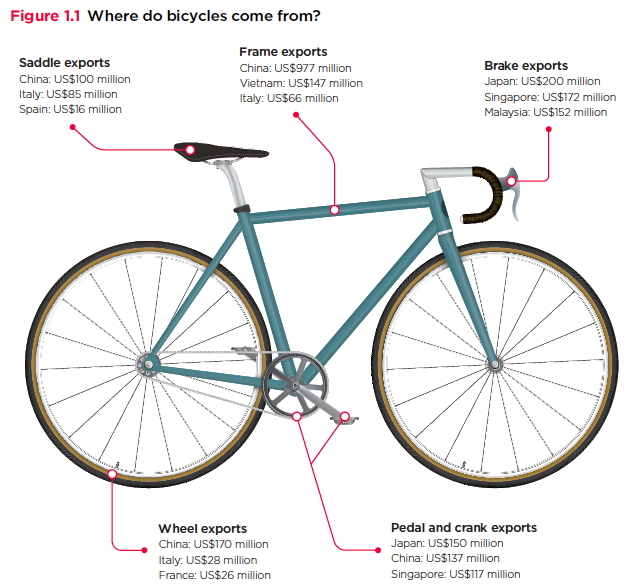 Countries mentioned:
China
France
Italy
Japan
Malaysia
Singapore
Spain
Vietnam
22
Source:  World Development Report 2020
[Speaker Notes: World Bank
https://www.worldbank.org/en/publication/wdr20]
Supply Chains
Example:  The iPhone assembled in China from parts:
Source: Krueger 2020, International Trade (What Everyone Needs to Know), p. 254
23
[Speaker Notes: Krueger, Anne O., International Trade (What Everyone Needs to Know) (p. 254). Oxford University Press, 2020]
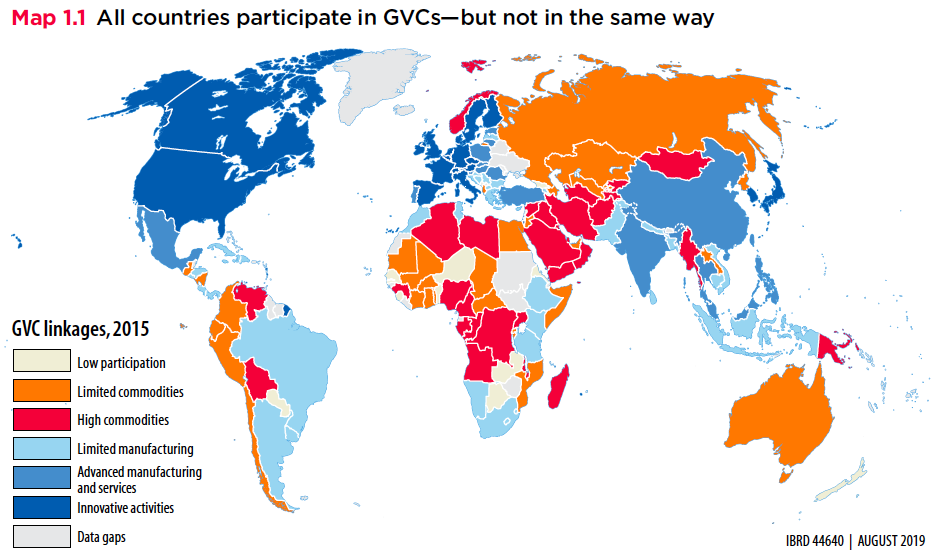 24
Source:  World Bank
[Speaker Notes: World Bank
https://www.worldbank.org/en/publication/wdr2020]
Pros and Cons of Globalization
Pros and Cons of Globalization
Gains from Trade
Theory of Comparative Advantage
Other Sources of Gain from Trade
Costs of Trade
25
Gains from TradeTheory of Comparative Advantage
Comparative Advantage
The Theory of Comparative Advantage says:
Countries can, by producing 
More than they need of what they do relatively best, and
Less than they need of what they do relatively worst
And exporting the extra to other countries in exchange for what they need
All countries can 
Get more of everything if that’s what they want, and
Gain from trade
Illustration with a graph of just 2 countries & 2 goods
(I’m eager to know whether this helps you understand.)
Comparative Advantage
If US & UK differ in what they can produce…
US
UK
Cloth
Cloth
Food
Food
Comparative Advantage
… Without trade, their consumption will also differ…
US
UK
Cloth
Cloth
Without trade
Consumption = 
Production
CB=PB
CA=PA
Food
Food
Comparative Advantage
… With free trade, they specialize in what they do best…
US
UK
Cloth
Cloth
PB
Free Trade
Production
CB=PB
CA=PA
PA
Food
Food
Comparative Advantage
… And can consume more by trading.
US
UK
Cloth
Cloth
PB
Trade
Free Trade
Consumption
CA
CB=PB
Trade
CA=PA
PA
Food
Food
Comparative Advantage
Thus countries both Gain from Trade
US
UK
Cloth
Cloth
PB
Trade
Gain from Trade
CA
CB=PB
Trade
CA=PA
PA
Food
Food
Generality of Comparative Advantage
The Theory of Comparative Advantage requires:
“Perfect competition” (i.e., all buyers and sellers are very small)
Absence of market “distortions” (externalities, etc.)
i.e., reasons why supplies and demands don’t reflect true costs and benefits
The Theory of Comparative Advantage does not require:
Any limit on numbers of goods, factors, and countries
That only final goods are traded (thus consistent with supply chains)
That factors (labor, capital) be immobile between countries
(However, the gains from trade then accrue to countries including their mobile-factor owners.)
Generality of Comparative Advantage
But note:
Nothing in the theory says that everyone in each country gains
Opening to trade requires
Some industries to shrink or disappear while others expand
Firms and workers in shrinking industries 
Certainly lose during the transition
May be permanently worse off
In example, losers are producers of
Cloth in US
Food in UK
US
UK
Cloth
Cloth
PB
CB=PB
CA=PA
PA
Food
Food
Gains from TradeOther Sources of Gain from Trade
Other sources of Gain from Trade
Productivity (most productive firms expand and export)
Returns to scale (small countries can support larger firms)
Competition (monopolies in small countries lose market power)
Variety (buyers can access more choices)
Supply chains (firms can source parts from cheapest or best sources)
(That’s really just the above, but within industries and firms.)
Technology (producers get access foreign technologies)
Costs of Trade
But there are Costs
Economic:  
When trade expands (or contracts)
Some firms lose market share or shut down
Other firms supplying inputs shrink of shut down
Workers in both lose jobs
Their communities lose customers
Macroeconomic cost:  Vulnerability to foreign recession/inflation
Non-economic
Dependence on other countries willingness to trade
Loss of cultural differences
Vulnerability to trade disruption
Crisis induced (earthquake, flood, disease)
Policy induced (sanctions, tariffs, export bans)
Pause
Pause for
Questions
5-Minute Break
Next:  Trade Policies
39
Trade Policies that Affect Globalization
Policies that Encourage It
Tariff Reductions
Trade Agreements
Other
Policies that Discourage It
Trump’s Tariffs
Trade War
40
Policies that Encourage Globalization
Tariff Reductions
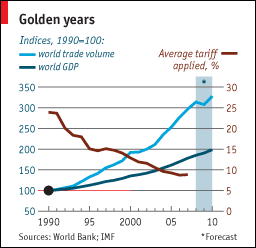 43
Source: Economist
[Speaker Notes: From an Economist “Barriers to Entry” article]
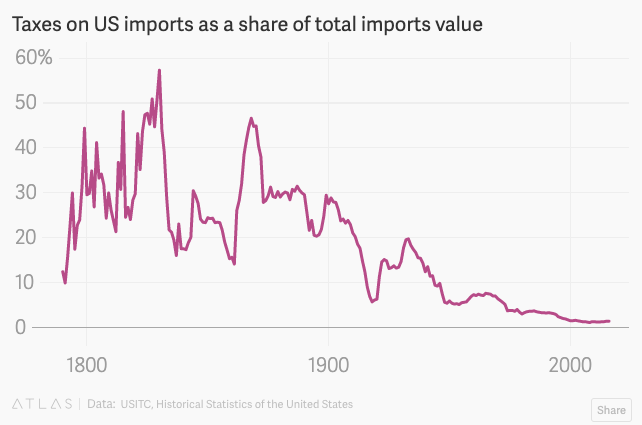 44
Source: Quartz 2018
[Speaker Notes: Quartz, Kopf 2018
https://qz.com/1230399/a-history-of-tariffs-us-protectionism-in-one-230-year-chart/]
Trade Agreements
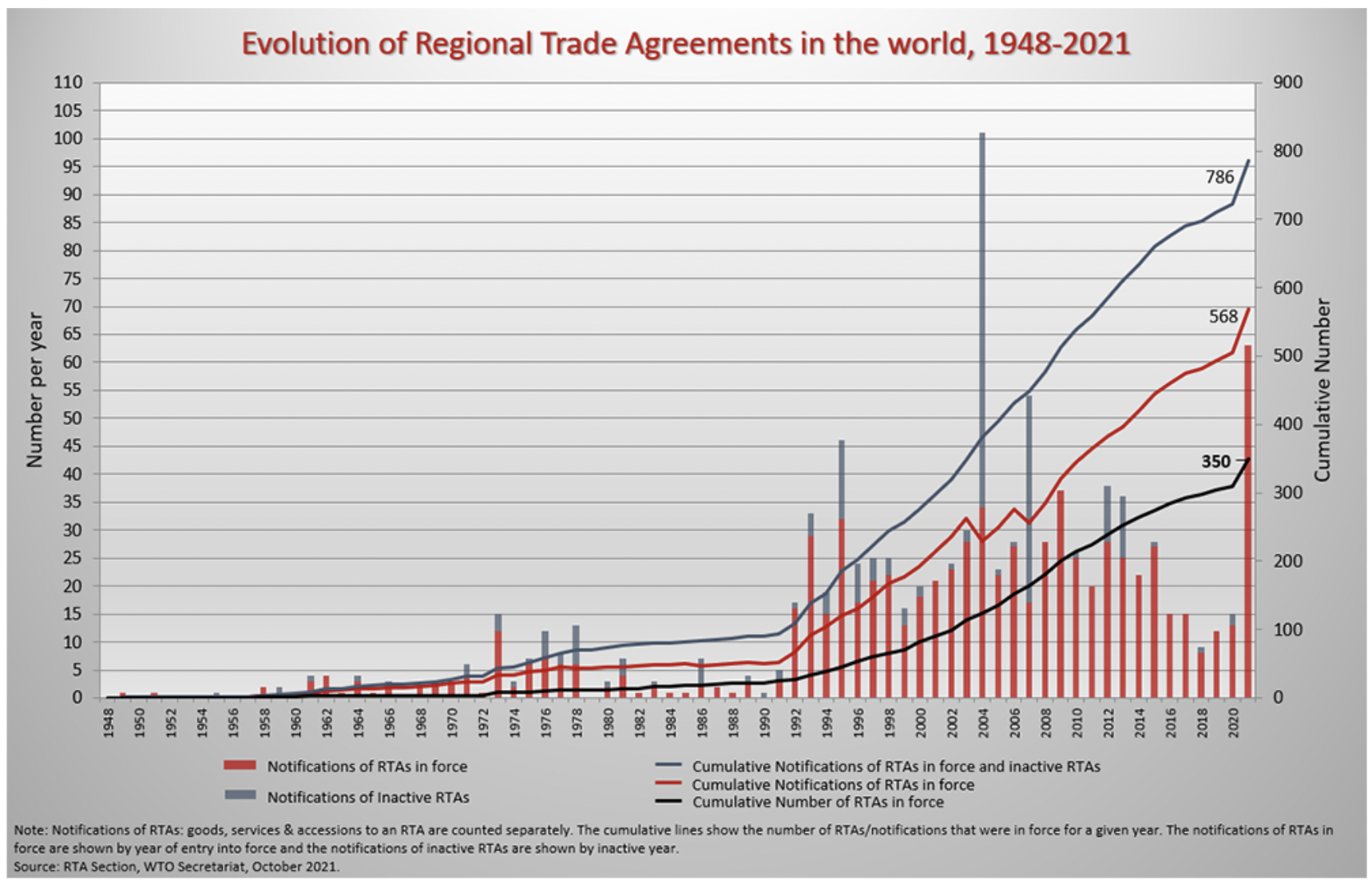 Source: WTO
46
[Speaker Notes: WTO
https://www.wto.org/english/tratop_e/region_e/region_e.htm#facts]
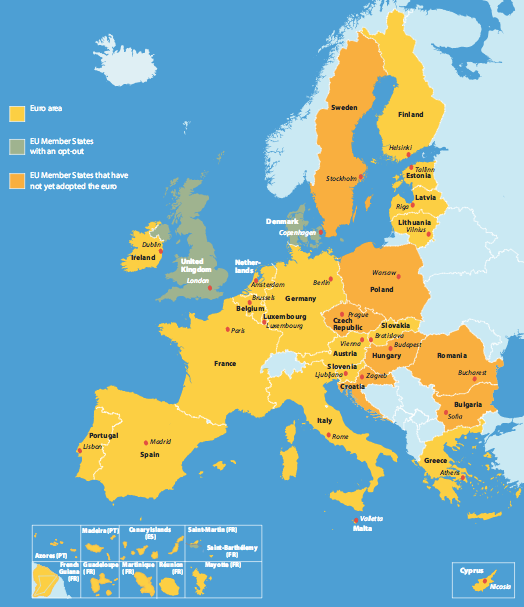 European Union
47
Source: Europa.eu
[Speaker Notes: http://europa.eu/european-union/about-eu/money/euro_en]
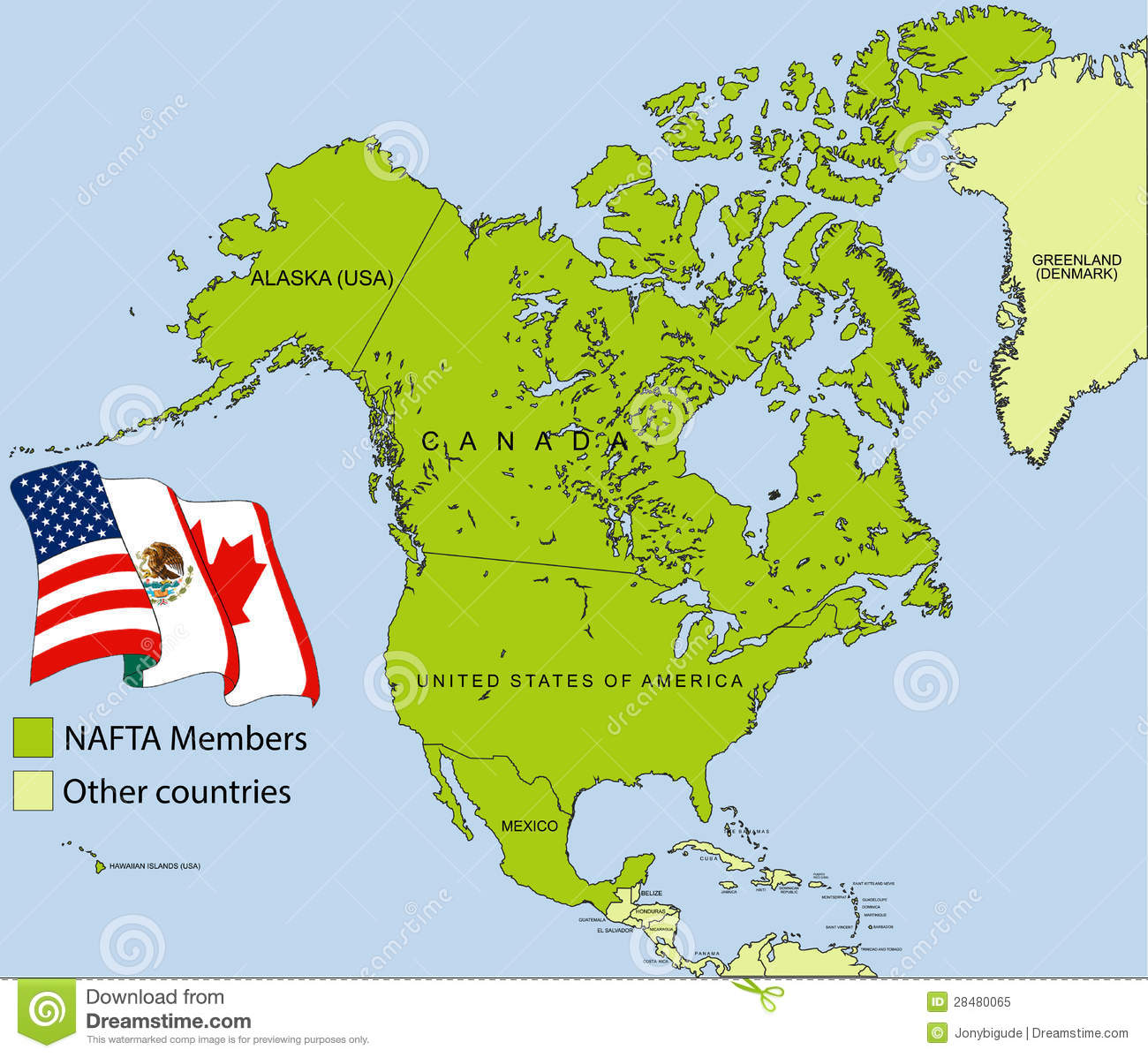 NAFTA (now USMCA)
48
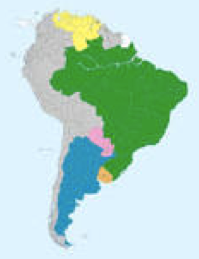 MERCOSUR
49
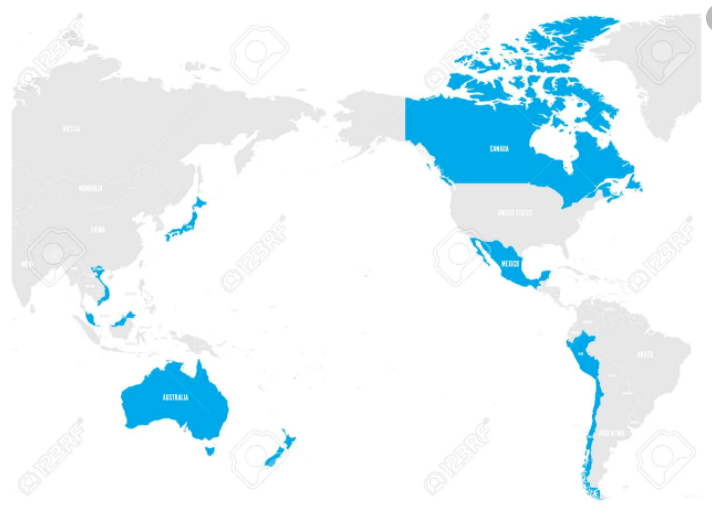 CPTPP=Trans-Pacific Partnershipminus US
50
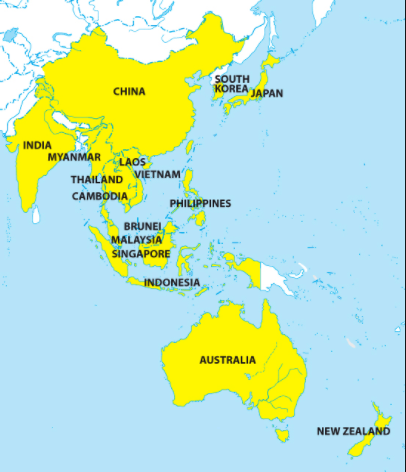 RCEP=Regional Comprehensive Economic Partnership
51
[Speaker Notes: China Briefing 2012
https://www.china-briefing.com/news/china-to-join-rcep-creating-massive-free-trade-area-with-asean-india-and-japan/]
Other Policies to Encourage Globalization
IMF/World Bank
Policy advice to open markets (the ”Washington Consensus”)
Loans to countries conditional on
Reducing trade barriers
Permitting capital flows
GATT/WTO (World Trade Organization) [More on this later]
Negotiate reciprocal trade liberalization
Settlement of trade disputes (usually about interfering with trade)
Bilateral Investment Treaties
Better treatment of multinational corporations
Policies that Discourage Globalization
Trump’s Tariffs and Trade War
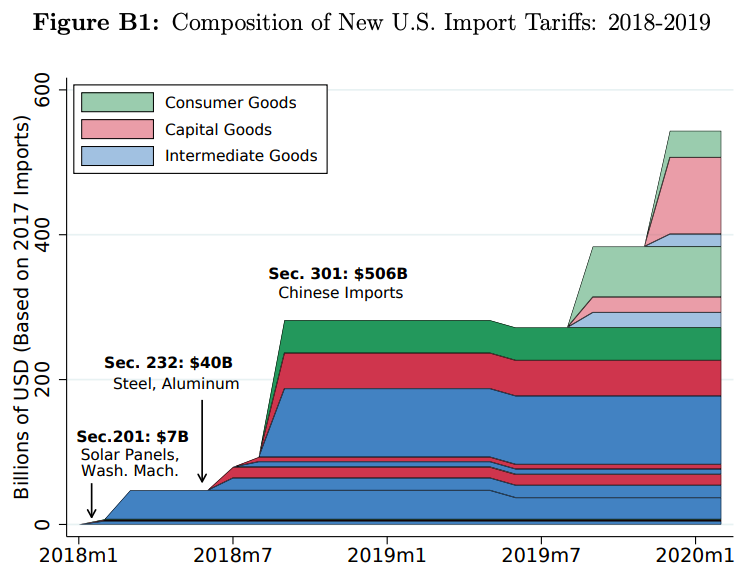 Source: Flaan & Pierce 2020
55
[Speaker Notes: Flaan and Pierce 2020
https://www.federalreserve.gov/econres/feds/files/2019086pap.pdf]
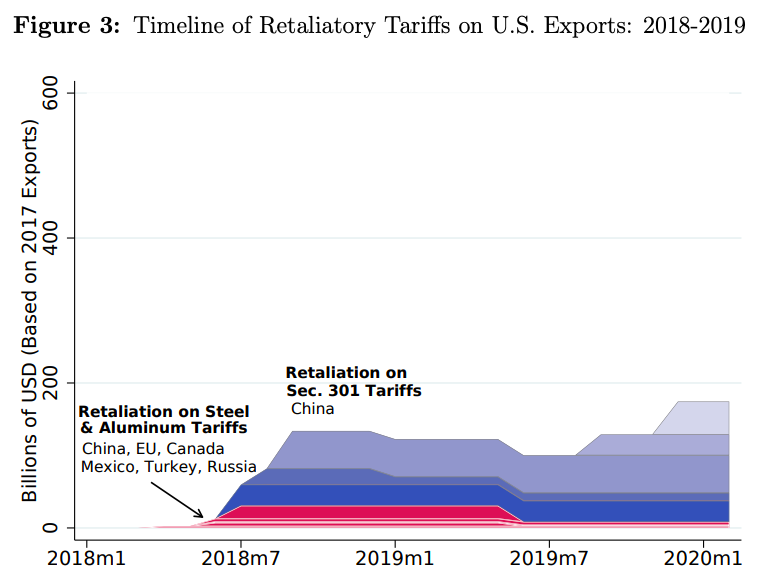 Source: Flaan & Pierce 2020
56
[Speaker Notes: Flaan and Pierce 2020
https://www.federalreserve.gov/econres/feds/files/2019086pap.pdf]
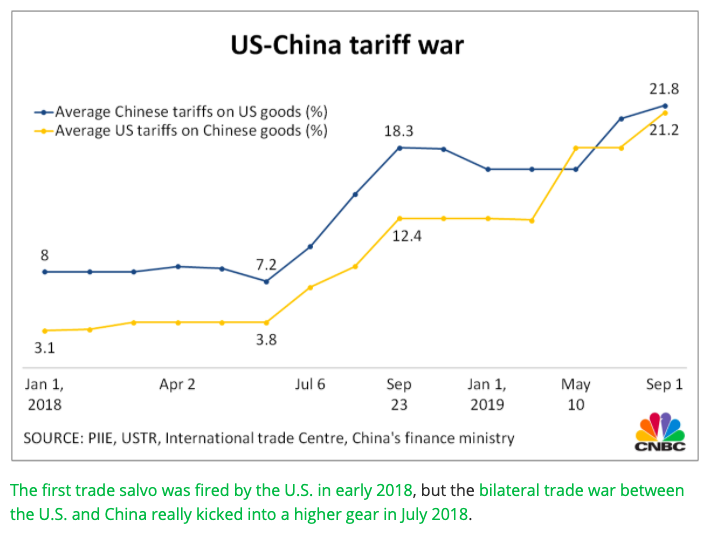 Source: CNBC.com
57
[Speaker Notes: SEPTEMBER 18, 2019 | Yen Nee Lee, CNBC.com
http://nbr.com/2019/09/18/these-4-charts-show-how-us-china-trade-has-changed-during-the-tariff-dispute/]
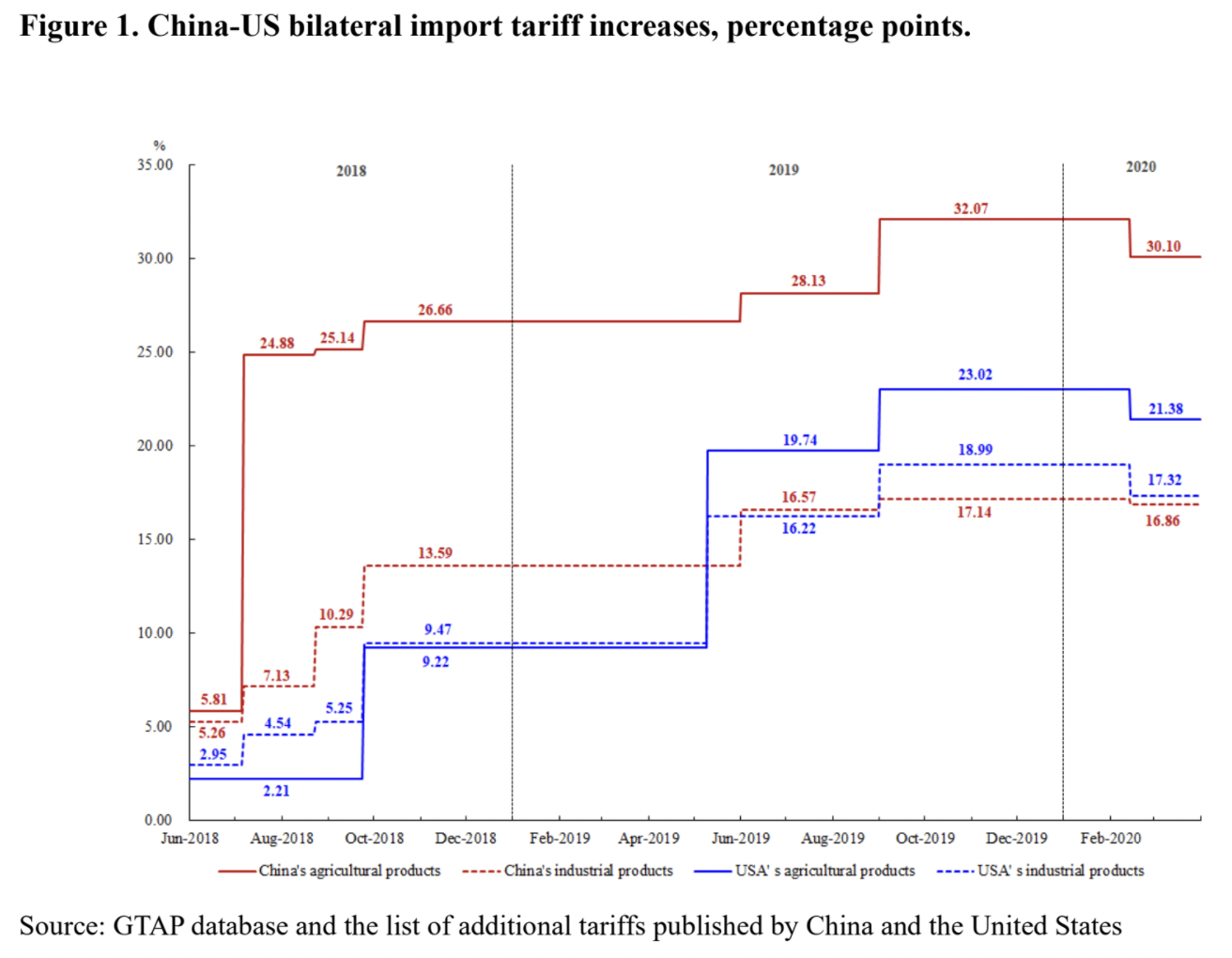 Phase One Agreement Reductions Jan 2020
US tariffs on China
  Agriculture
  Industrial

China tariffs on US
  Agriculture
  Industrial
Source:   Zheng et al. Oct 2021
58
[Speaker Notes: Zheng, Jian, Shudong Zhou, Xingzi Li, Antonio Domingos Padula, Will Martin, “Effects of Eliminating the US-China Trade War Tariffs,” 27 October 2021]
Effects of Tariffs
Effects of a tariff
A tariff is a tax on imports.  It causes
A rise in the price of the imported good in the importing country
A fall in the price of the imported good in the exporting country
The quantity imported to fall
The revenue of the tariff-levying government to rise
Almost always:  the rise at home is much larger than the fall abroad
That’s especially true if importing country is small
But it’s also true if importing country is large, such as U.S.
Example:  Trump’s tariffs caused US prices to rise, with hardly any perceptible fall in prices abroad.
60
Effects of a tariff
The rise in price in the importing country causes
A rise in price of competing goods produced there
Benefits to those producers
Harm to buyers of both the import and the competing goods
Including producers that use the higher-priced goods as inputs
Their prices also rise, hurting their buyers
Employment changes
Increase in the protected industry
Decrease in industries that use imports as inputs	
Example:  Trump’s 25% tariff on steel
Helps US steel firms and their workers
Hurts US auto firms and workers 
and many other industries that use steel
61
Effects of a tariff
The fall in price in the exporting country causes
Harm to sellers there
Benefit to buyers there
Shift of sales to other countries

If the tariff is on exports from only one country (e.g, China)
Buyers shift to imports from other, more costly, countries (e.g., Vietnam)
62
Arguments for and against tariffs
If economists are so opposed to tariffs, why are they used?
Arguments for protection
Many have been used, both past and present
See the list in my Glossary of International Economics
63
Arguments for and against tariffs
National security
Government Revenue
Strategic trade policy
Distribution
Infant Industry
Source:  Deardorffs’ Glossary of International Economics
64
Arguments for and against tariffs
Arguments against tariffs
Economic gains from trade (see above)
Tariffs prompt retaliation
Some valid arguments for tariffs depend on information that is either
Unavailable, or
Available only from the protected industry
Even when net beneficial, tariffs are politically hard to remove
Enables transfer of technology
Reduces likelihood of war
65
The Role of Trade Agreements
Countries have negotiated trade agreements throughout history
At least back to the 1500’s between the Ottoman Empire and the powers of Europe
The first “free trade agreement” (FTA) was between Britain and France in 1860, soon followed by many more
Removed tariffs on trade with each other
US used “reciprocal trade agreements” starting in 1934 to reduce tariffs and dig out of the Great Depression
US led negotiation of multilateral agreements via
GATT (General Agreement on Tariffs and Trade) 1948
WTO (World Trade Organization) 1995
66
The Role of Trade Agreements
Trade Agreements (both WTO & FTAs)
Promote trade by 
Reducing tariffs
Blocking policies that discriminate against imports
But they also do much else, mostly to serve business interests:
Permit anti-dumping duties to deter competition
Protect intellectual property (patents, etc.)
Allow investor action against governments
67
The Role of Trade Agreements
WTO
164 member countries
Includes
China since 2001
Russia since 2012
Not Iran, N. Korea
Headquarters Geneva, Switzerland
68
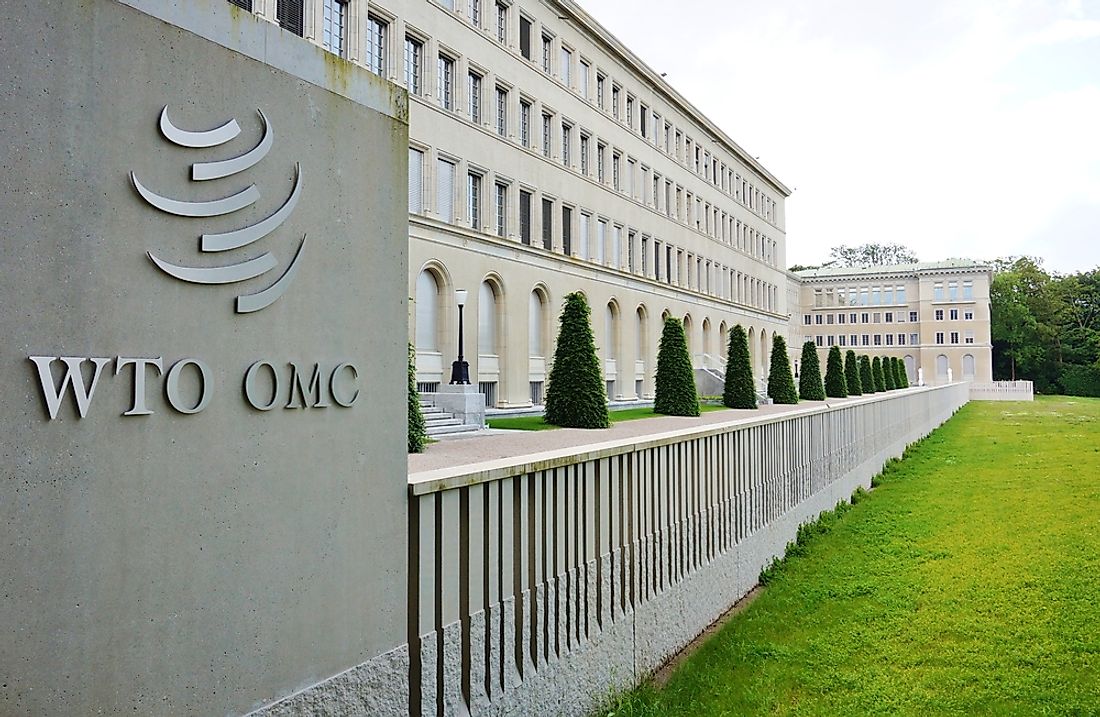 69
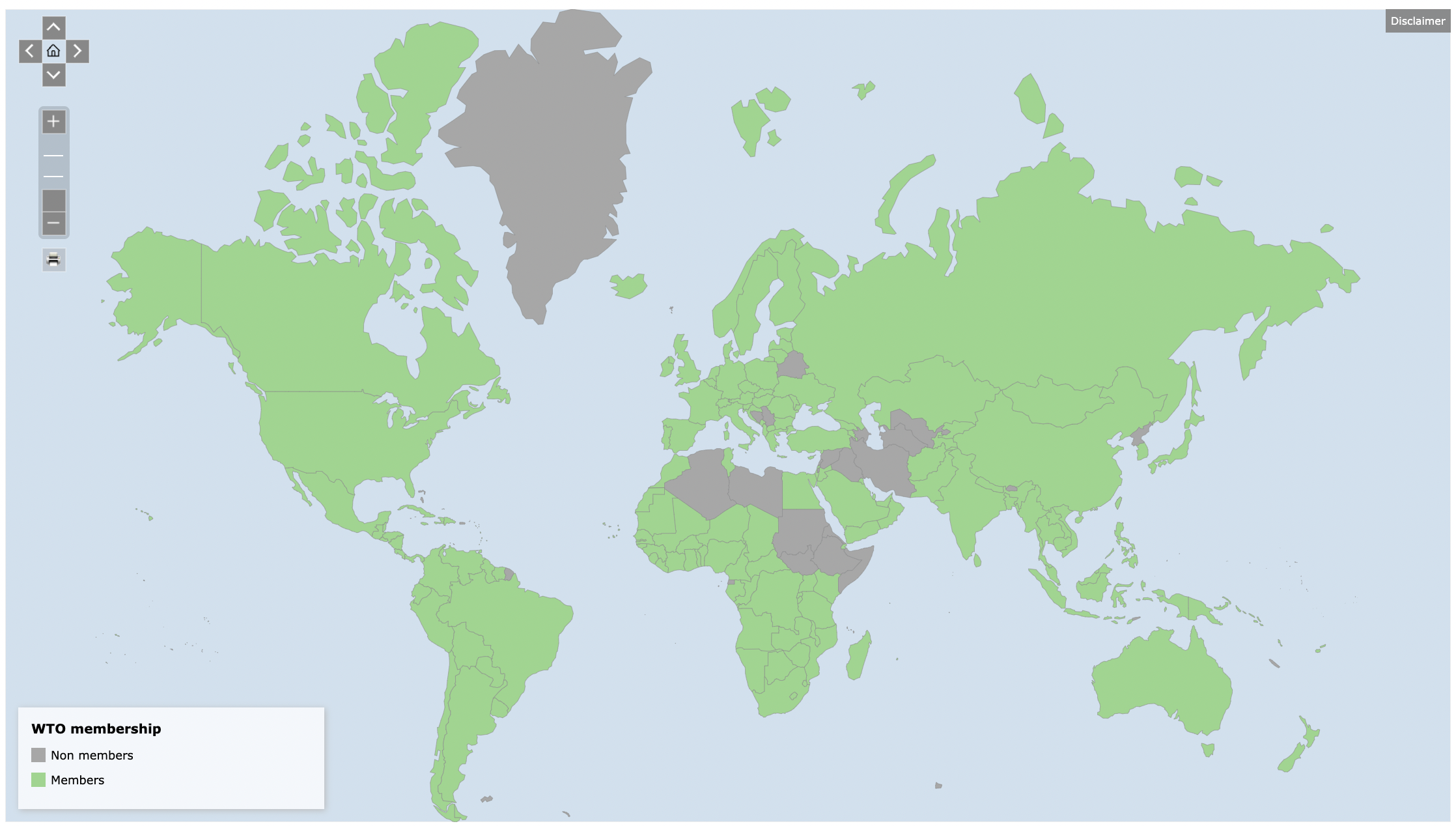 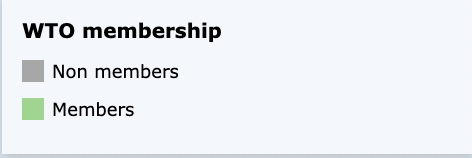 70
The Role of Trade Agreements
The WTO has
Three Parts:
GATT (Still exists, as largest part of WTO) 
limits tariffs
GATS = General Agreement on Trade in Services
TRIPs Agreement = Trade Related aspects of Intellectual Property Rights
Two Basic Principles
Most Favored Nation
National Treatment
71
The Role of Trade Agreements
The WTO’s Main Functions
Negotiation of reduced trade barriers
Tariffs (GATT did this well; WTO not)
Removal of other barriers
Dispute settlement
Countries bring cases against others
WTO “panels” and “Appellate Body” decide
72
The Role of Trade Agreements
WTO Dispute Settlement
There have been 609 cases initiated since 1995 (as of 1/30/22)
About 90% have been decided in favor of the complainant, both by (132) and against US (168)
The mechanism has been unable to decided cases since December 10, 2019 when
President Trump blocked appointments to Appellate Body
President Biden has not changed this
73
[Speaker Notes: Case counts as of 2/2/22
https://www.wto.org/english/tratop_e/dispu_e/dispu_by_country_e.htm]
Effects of the Pandemic
Effects of the Pandemic on Economies
Travel halted
Stock markets fell but came back strongly
Factories shut down
Supply chains were interrupted
Trade plummeted but came back
74
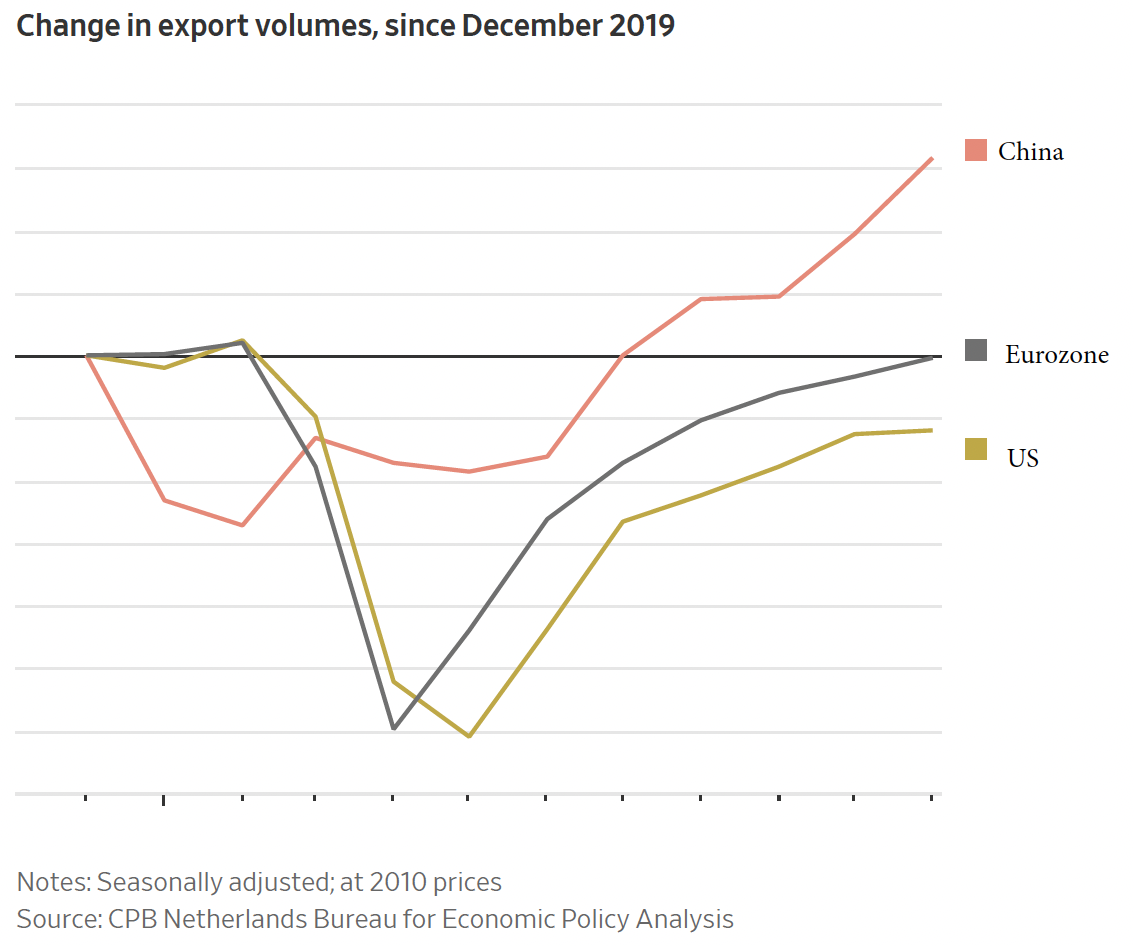 Source:  Hannon, WSJ, Feb 25, 2021
75
[Speaker Notes: Hannon, Paul, "Global Trade Roars Back From Depths of Covid-19 Pandemic", Wall Street Journal,, February 25, 2021.]
The Pandemic and Globalization
Trade and Covid-19
Globalization helped it spread
Trade in PPE and medical supplies helped to fight it
Trade in vaccines is essential globally
Trade policies have often interfered
76
Globalization’s Future?
Globalization’s Future?
Will trade, travel, etc. come back?
Yes, partly
Will it reach the previous trend
Probably not.
It didn’t after the financial crisis
Will attitudes change?
Yes.
Firm’s will try to limit exposure
Consumers will learn to live differently
Will economists’ views of globalization change?
I think so.
We still think globalization is good, 
But we’re learning that it needs to include greater protections for those who are hurt.
Thank you!
Any Questions?


Alan V. Deardorff
Ford School of Public Policy
University of Michigan

www.NEEDelegation.org
79
Pandemic Plunge – next week: Jon Haveman
Q3 - Flat
GDP is:
$0.5 Trillion below 2019 forecast.
$0.2 Trillion ABOVE 2019-Q4 level.
80
Thank you!
Any Questions?


www.NEEDelegation.org
Alan Deardorff
alandear@umich.edu

Contact NEED: info@NEEDelegation.org

Submit a testimonial:  www.NEEDelegation.org/testimonials.php

Become a Friend of NEED:  www.NEEDelegation.org/friend.php
81